Les SFN au service d’un territoire : l’estuaire de la Gironde
Réduire les pressions sur l’eau et les milieux aquatiques

11h00 – 12h30
Les structures animatrices
Un partenariat entre :
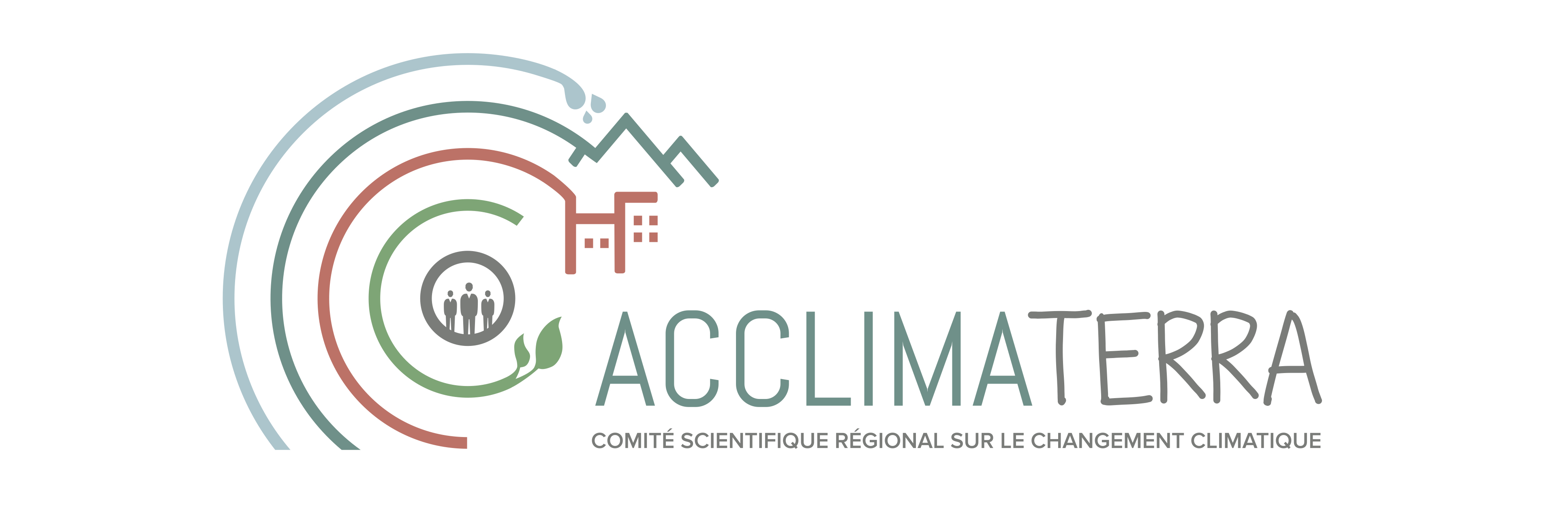 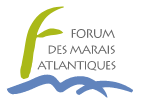 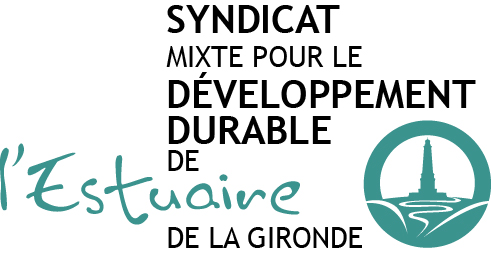 L’association AcclimaTerra
Le SMIDDEST
Le FMA
Le déroulé de l’atelier
1h30
Introduction (20min) et questions (5min)
Réflexion collective autour de 3 cas concrets (45 min)
Restitution et conclusion (15 min)
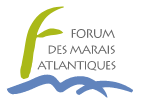 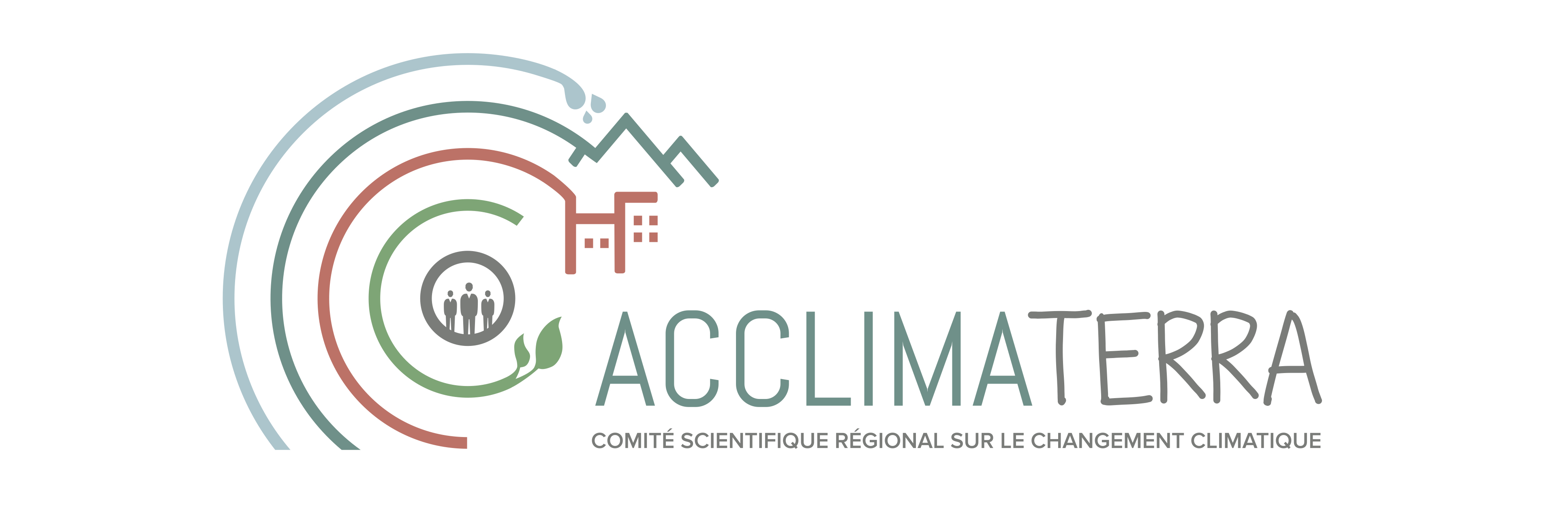 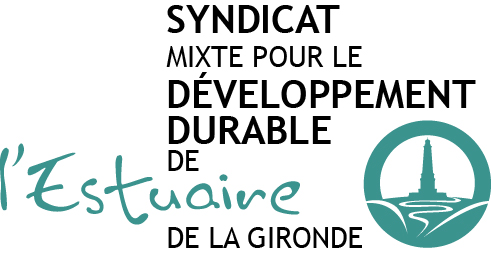 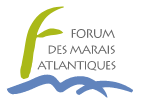 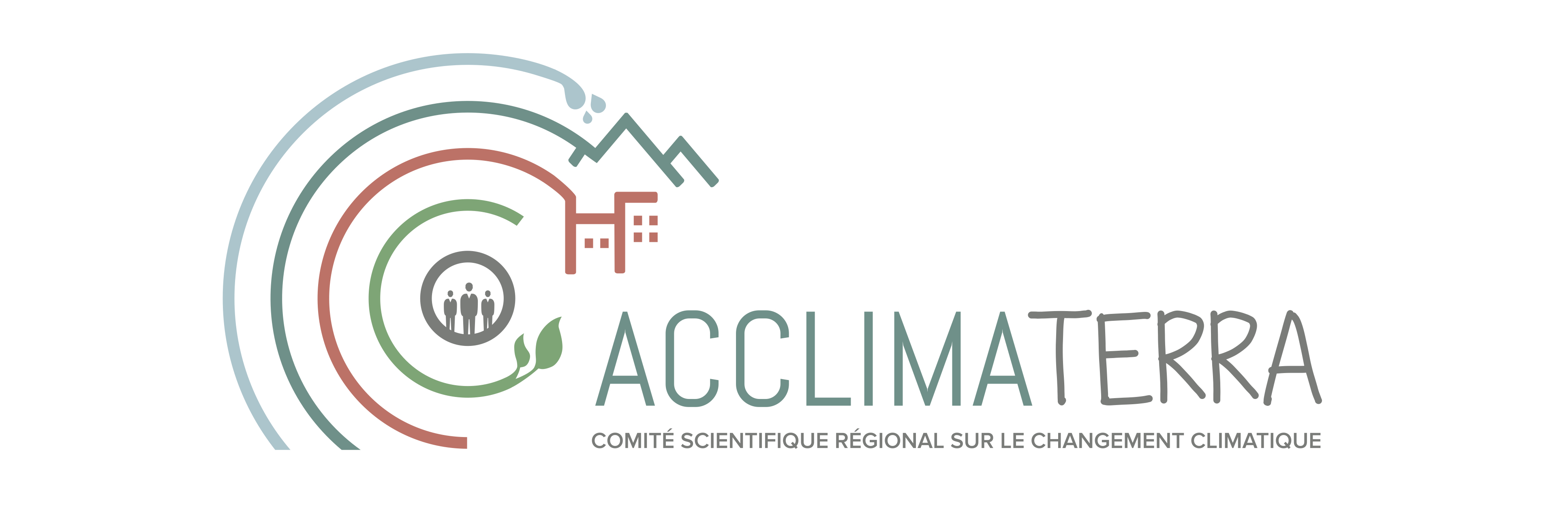 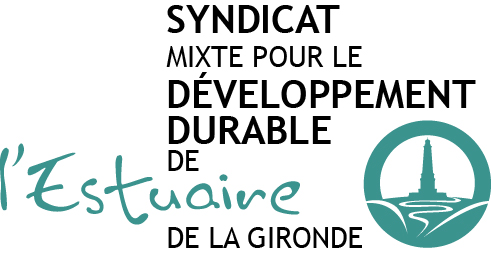 Introduction Présentation de l’estuaire de la Gironde et des enjeux liés au changement climatique
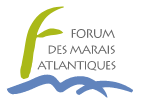 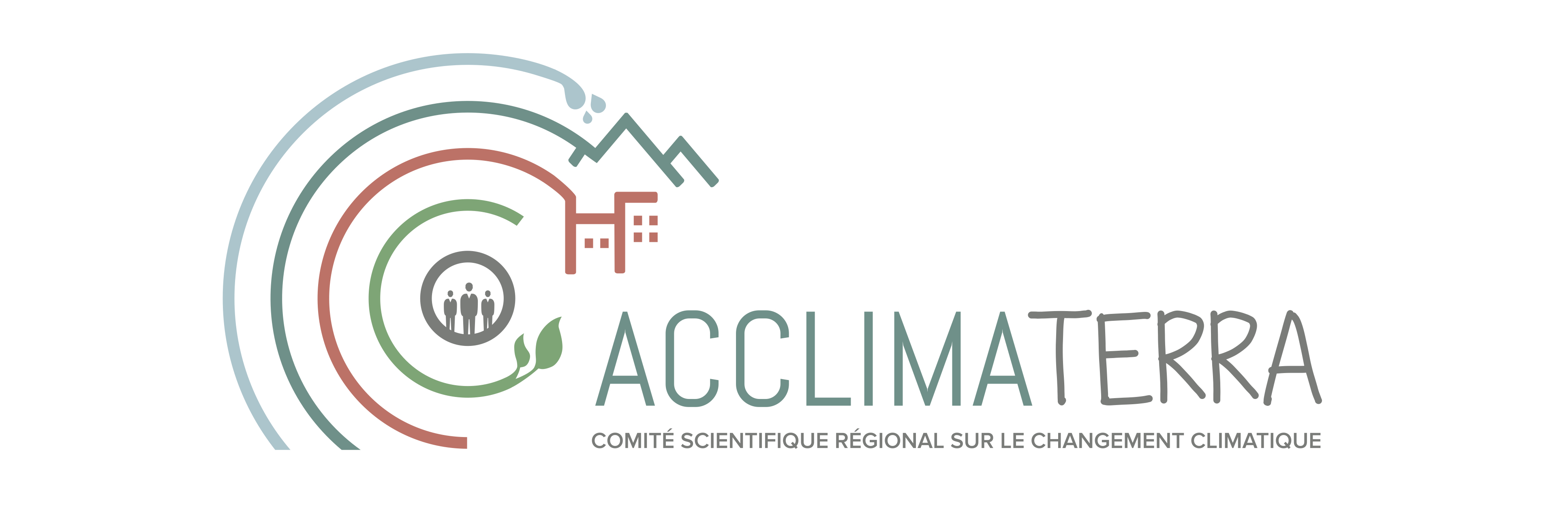 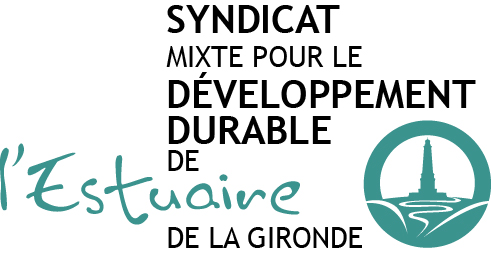 A vos questions !
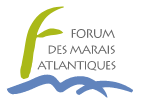 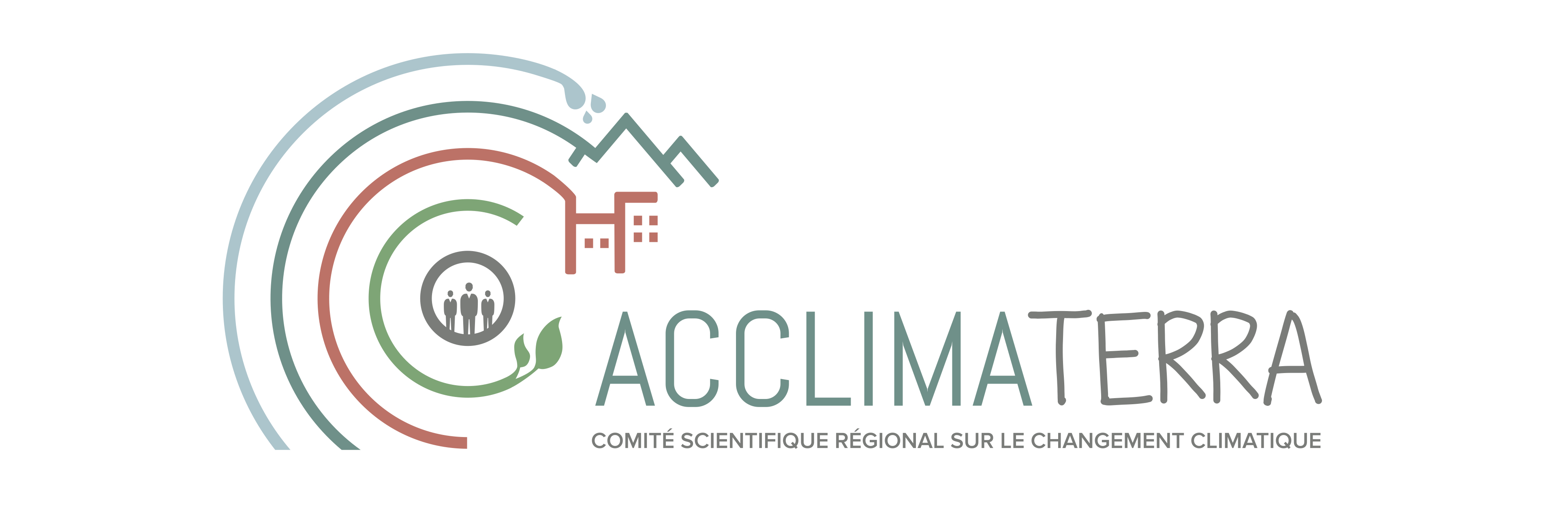 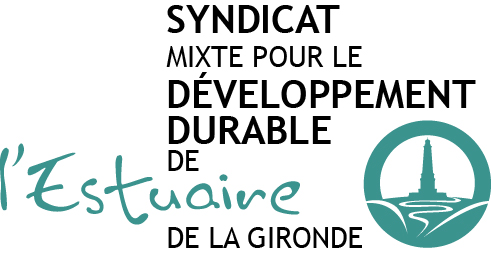 Réflexion collective Temps d’échanges autour de 3 cas concrets
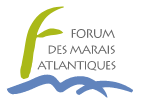 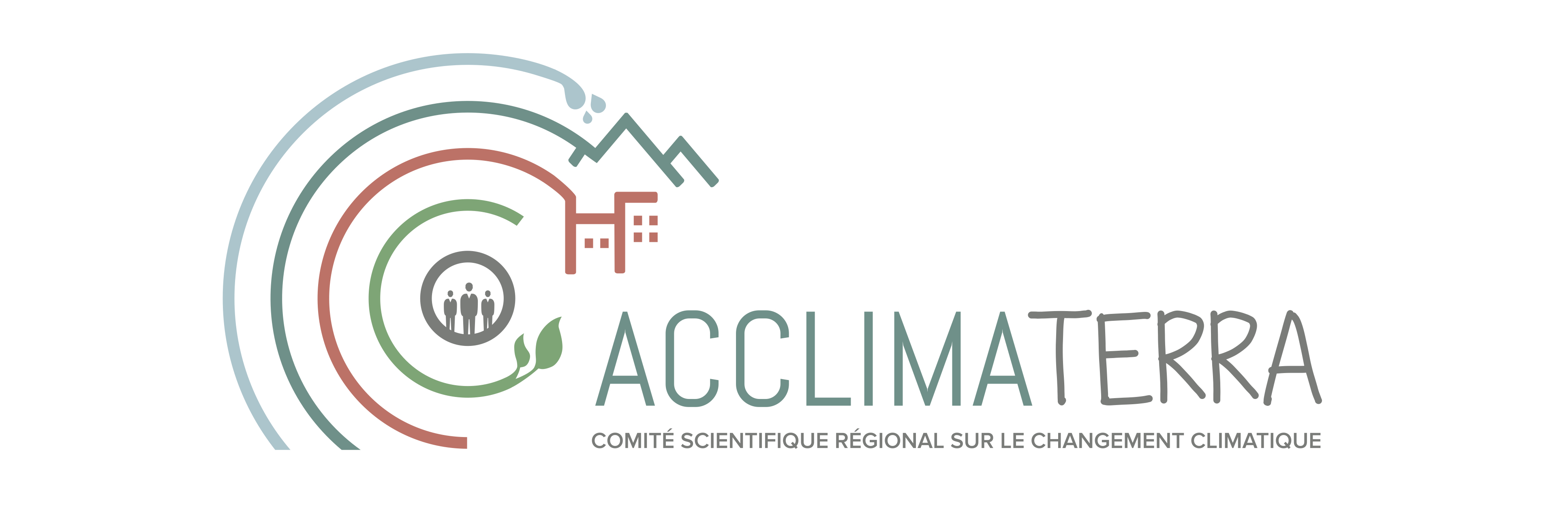 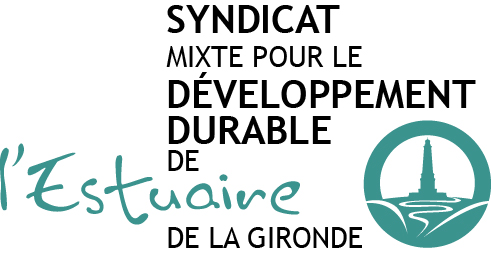 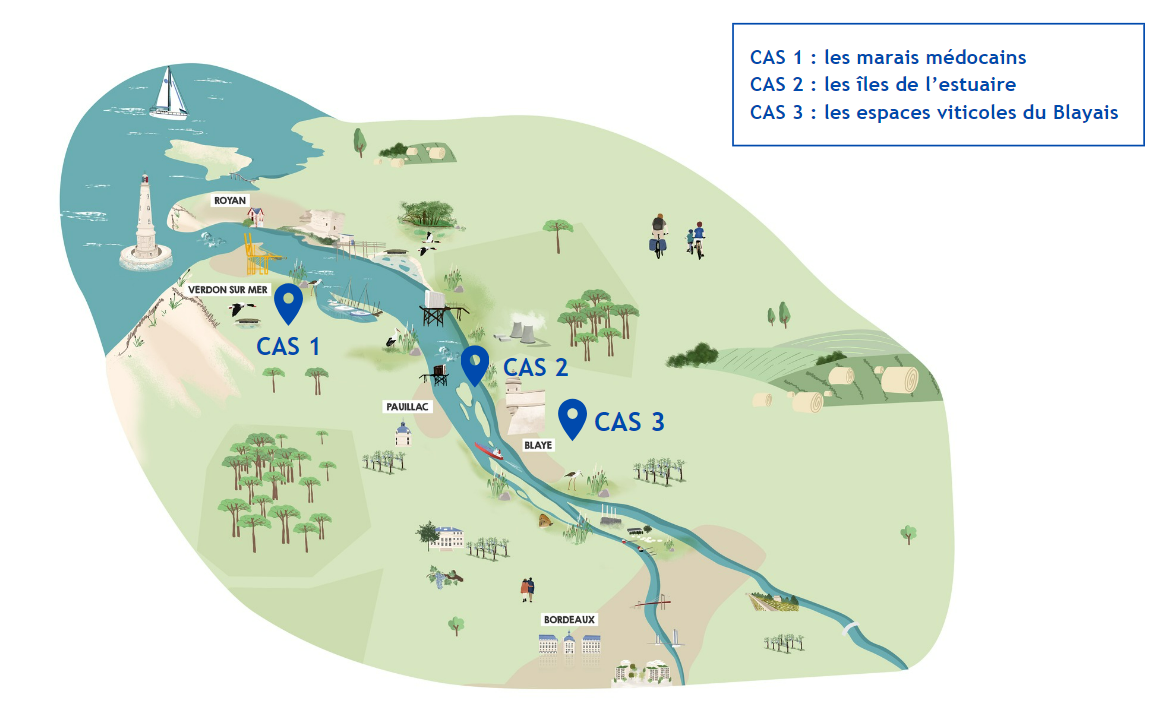 Le déroulé des échanges
45 min
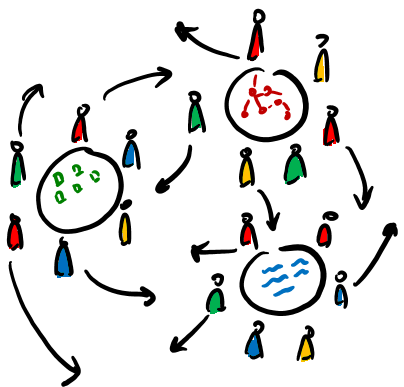 Introduction à l’atelier et prise de connaissance du support (10 min)

Echanges en groupe sur le cas concret (25 min)

Les participants se placent en « conseillers » pour le territoire et échangent sur des pistes de solutions ou des bonnes pratiques à mettre en œuvre à partir de leurs propres connaissances et expériences. 

Délibérations (10 min) 

Les participants sélectionnent 2 ou 3 pistes de solutions ou bonnes pratiques parmi les pistes identifiées par l’autre groupe travaillant sur le même cas.
_________________________________________________________________

Restitution et conclusion (15 min)

Chaque groupe choisi un porte-parole qui explique en 2 minutes quelles sont les solutions retenues par le groupe et pour quelles raisons.
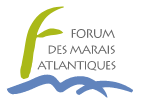 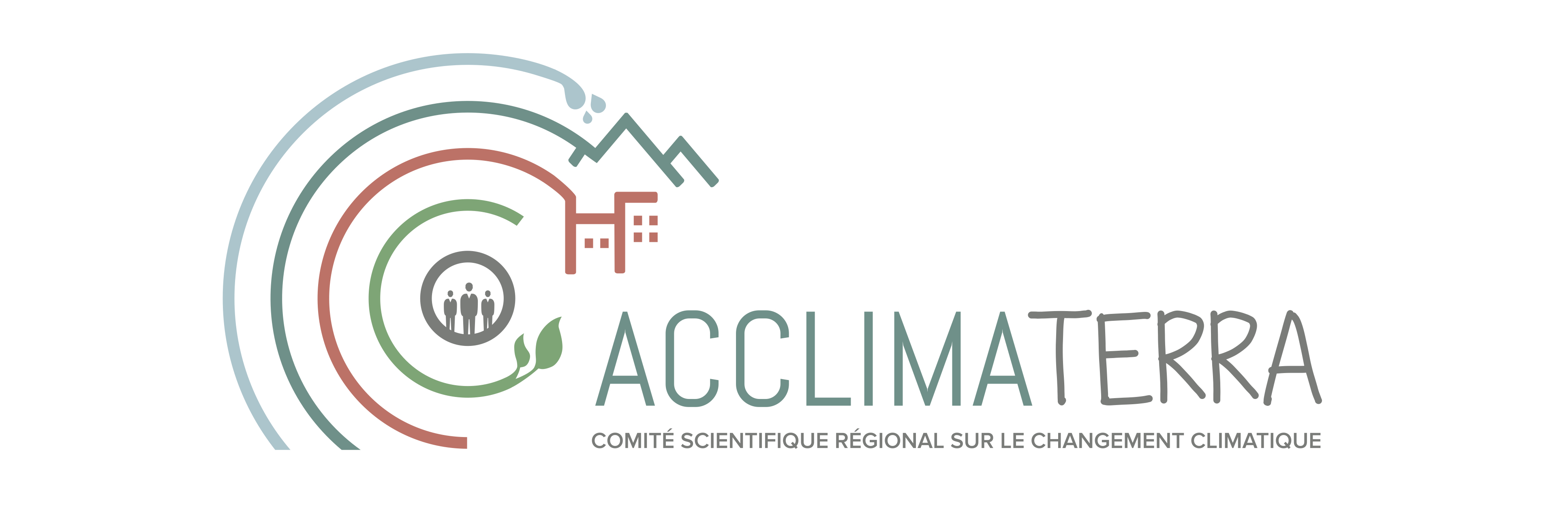 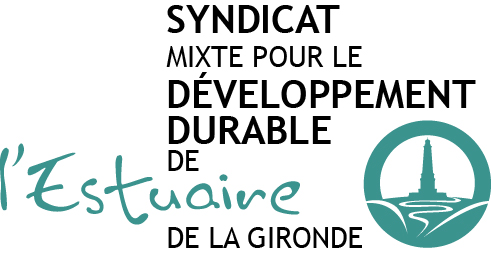 Restitution et conclusion(15 min)
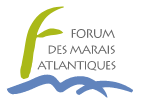 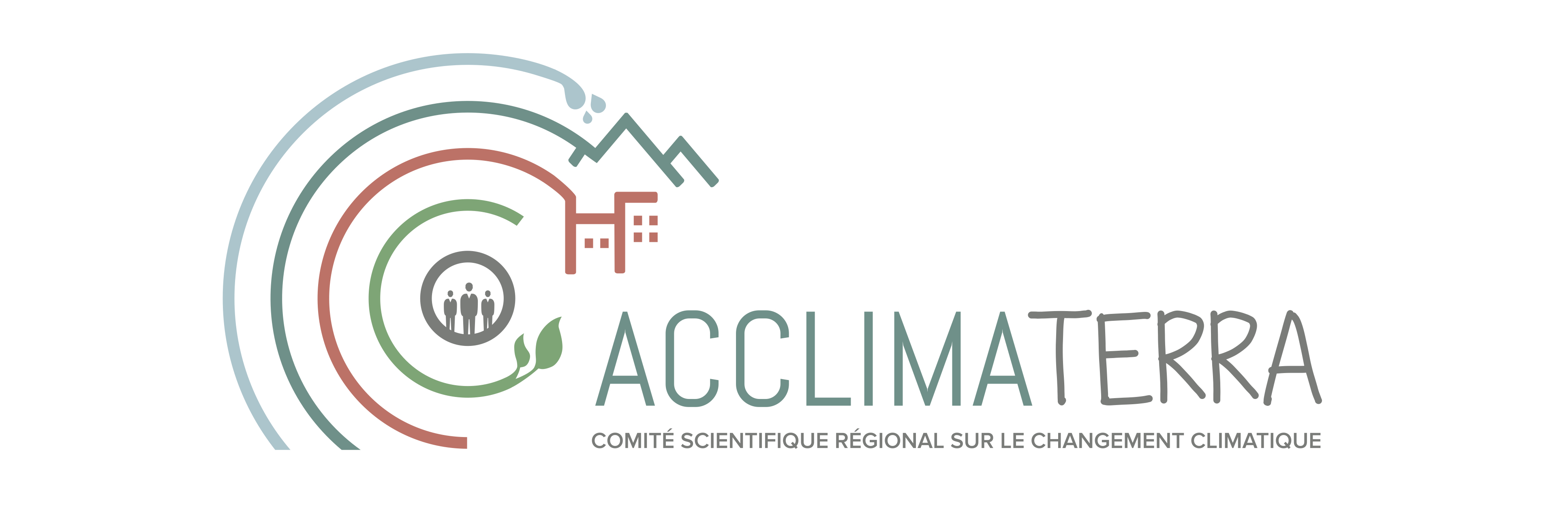 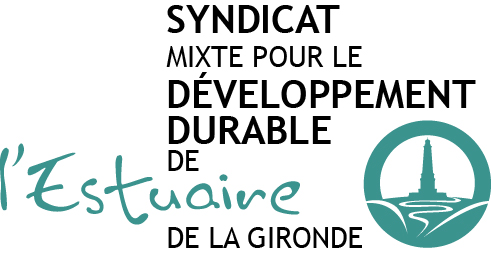 Merci !